KHOA HỌC – Lớp 4
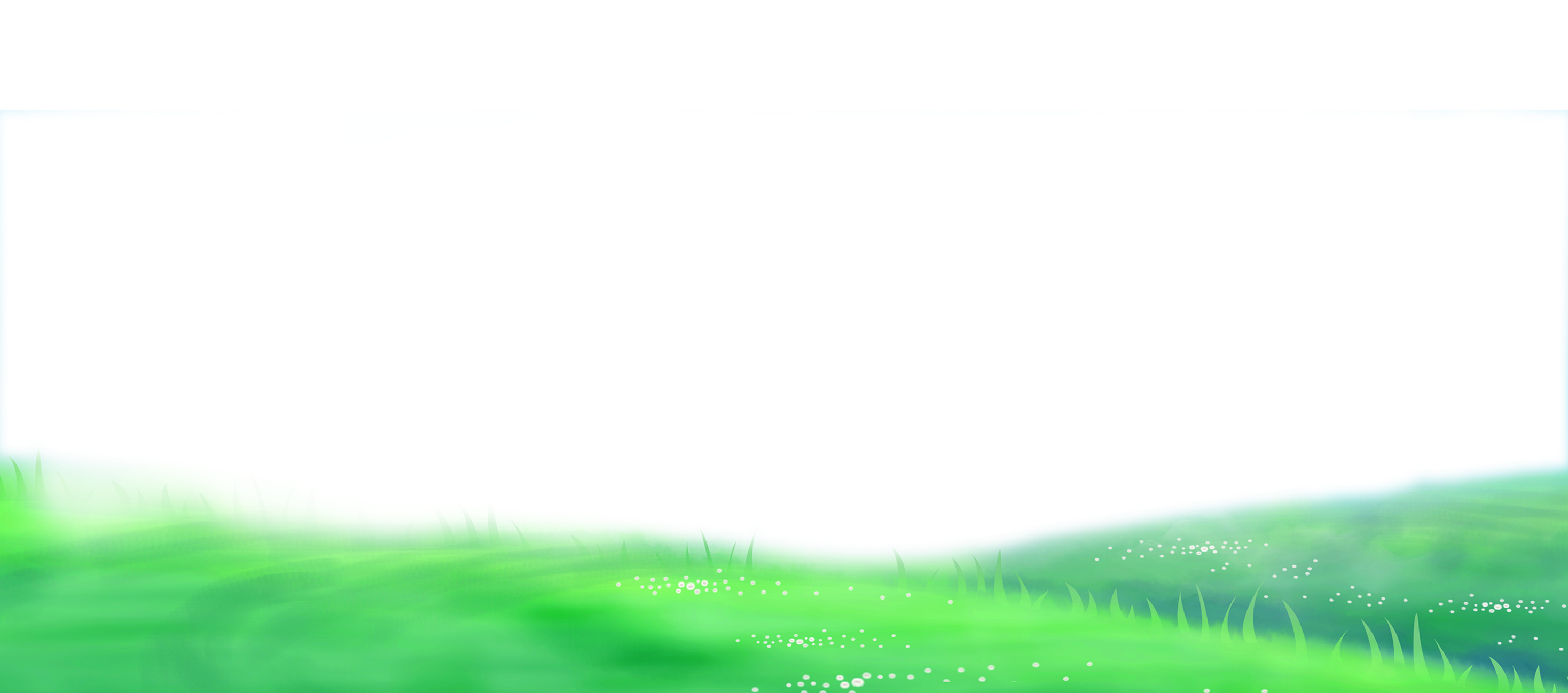 VAI TRÒ CỦA KHÔNG KHÍ 
VÀ BẢO VỆ BẦU KHÔNG KHÍ TRONG LÀNH (TIẾT 1)
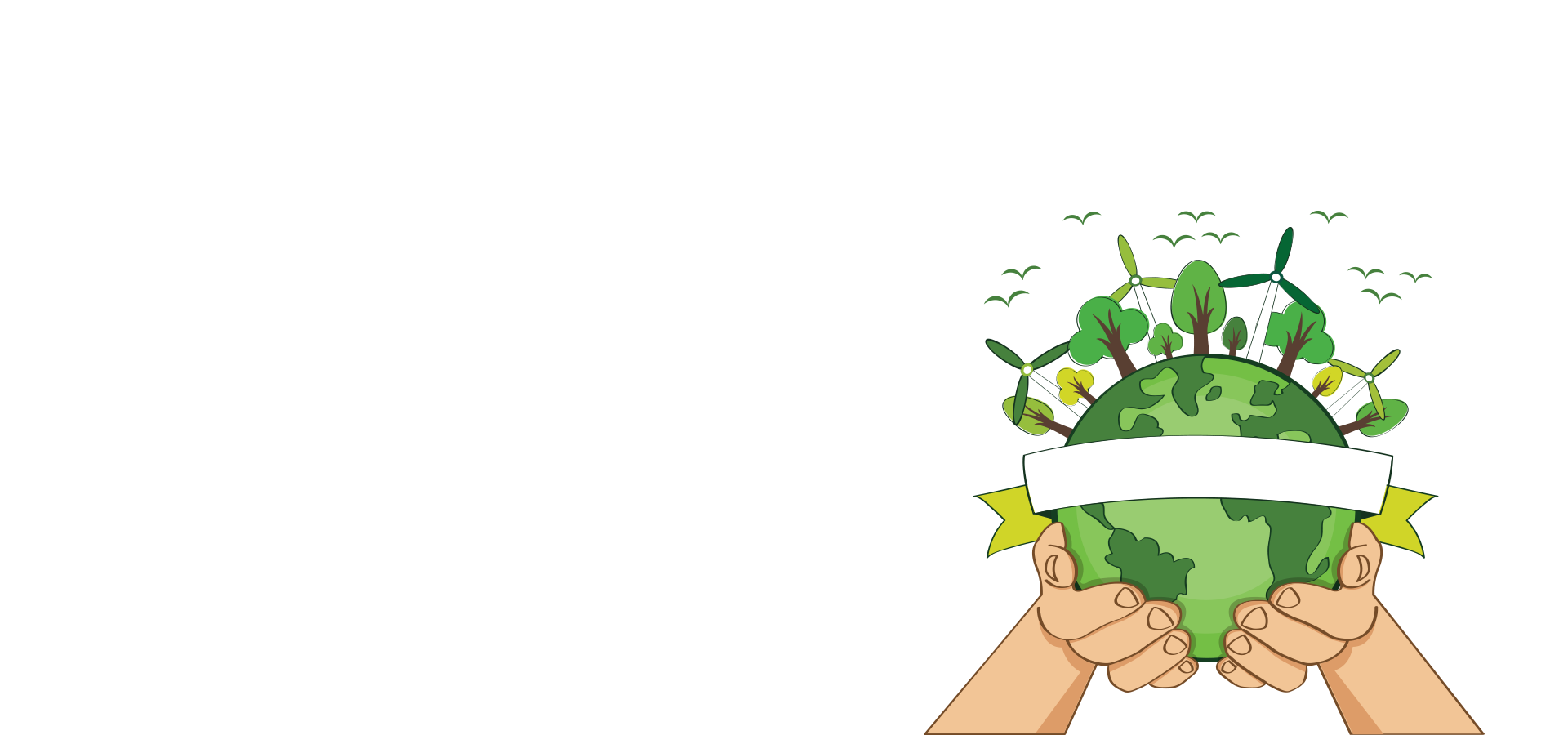 QUAN SÁT TRANH
+ Em cảm thấy thế nào trong mỗi trường hợp?+ Em có nhận xét gì về vai trò của không khí đối với sự sống của con người?
+ Hãy dự đoán: Nếu đậy kín cây ở hình 3a và lọ đựng con gián ở hình 3b thì sau một thời gian cây và con gián sẽ như thế nào?+ Từ đó rút ra nhận xét về vai trò của không khí đối với sự sống của sinh vật.
+ Giải thích vì sao trong các nhà kính trồng rau thường có cửa thông khí.+ Người ta sục không khí vào bể cá cảnh để làm gì?
Vai trò không khí đối với sự sống trên Trái Đất
Không khí đóng vai trò quan trọng đối với sự sống trên Trái Đất. Nó cung cấp oxi cho hô hấp của các sinh vật, giúp duy trì nhiệt độ và độ ẩm, và làm sạch không gian xung quanh chúng ta. Không khí cũng giúp truyền tải âm thanh, cần cho sự cháy và làm cho môi trường sống trở nên thoáng đãng.
+ Hãy chỉ ra các nguyên nhân gây ô nhiễm không khí.+ Các nguyên nhân trên là do con người hay tự nhiên gây ra?
Cho biết việc nào nên làm và việc nào không nên làm để bảo vệ bầu không khí trong lành.
GIỜ HỌC KẾT THÚC
CHÚC CÁC EM
CHĂM NGOAN HỌC GIỎI